تمييز الاسم التجاري عن غيره من الاوضاع المقاربه له
تمييزه عن العنوان التجاري
تمييزه عن العلامة التجارية
تمييزه عن الرسوم والنماذج الصناعية
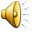